静電気
数学が難しい
電荷とは？
電気の粒、＋と＋、－と－は反発して、＋と－は引き付けあう！
例　下敷き

電気の粒の流れによって分子の振動（熱）を生み出したり、物質の運動に変えれる！
電場（電界）とは？
電気の粒（電荷）を遠隔で動かす魔力！
体臭がきつい人（親電荷）から人（子電荷）が逃げていくイメージ　体臭＝電界
クーロンの法則
Aという電荷とBという電荷には必ず力を受ける。
A、Bどちらかの電荷が２倍になると力も2倍になる。車が２台になれば、力も２倍になるイメージ（力と電荷は比例する）
AとBの距離がちょっと離れれば、お互いに働く力はザコとなる！逆に近ずくと影響をまじで受ける！　体臭の例え（距離の２乗に反比例）

AがBに与える影響力ってどう考えればよい？
臭いってどう計量する？
電界を計測するにはどうすればいいのか？
体臭を測るには同じ人にかいでもらうのが一番！別の人だと評価がバラバラ！
電気の世界も同じ（ような）電荷に調べてもらおう！つまり、
1[C]君が、どの方向にどれくらいの力で逃げるか（近ずくかwwww）を調べろ！　近づくor遠ざかる？

F[N]=1[C]×E[N/C] （大きさ）と相手は、いい香りかくさいか？ （向き）を調べろ。
(F[N]=q[C]×E[N/C]にq=1を代入！ )
電界は方向がある（どこに逃げる？）
電界は方向があるので、普通の足し算をしてはダメ
方向も考えた足し算“ベクトルの足し算をすべき！”
✙
俺１C
✙
先ほどの例の足し算
電荷が負の場合は＋がこっちに来る
ー
＋１C
ー
電位とは？
電池によって高められた高さ。
１[C]の電荷を1.5[V]から0[V]地点に落とすと1.5[J]のエネルギーか生じる。3[V]だと倍になる。
　直列

ジュールの法則
W[J]=q[C]V[V](=I[A]t[s]V[V])
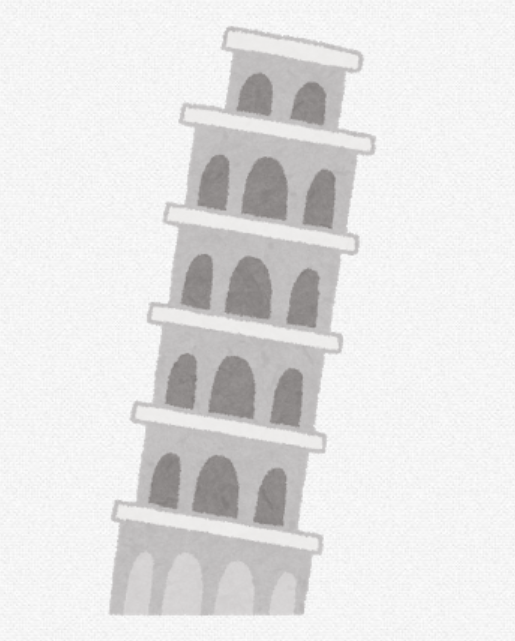 電位とは位置エネルギーだ！
標高にも基準点から正か負かといった判断方法しかないつまり、
電位（電圧、電位差など細かいニュアンスは省略）は０、＋、ー
のどれかしかない！　高いor低いのみ　
この高低差を電荷が落ちることでエネルギーを放出して、階段を上ることで、エネルギーが充電される。

キルヒホッフの第二法則　（電圧則）
電圧の足し算は高さの足し算！
高さ３０ｍの建物の屋上で１ｍジャンプしたら、高さは？
30[m] + 1[m]= 31[m] 
逆に屋上から１０メートル階段で降りたら？
30[m]-10[m]=20[m]
イメージ
＋１C
＋１C
電界と電位差の関係
電界と電荷の積が電荷にかかる力(F[N]=q[C]E[N/C])
エネルギーは、電荷と電位差の積
　　(W[J]=q[C]V[V])
力と距離の積がエネルギー(W[J]=F[N]d[m])　by力学


ゆえに、V[V]＝E[V/m]d[m]
まとめ
これだけは覚えとけ！！！
電界は臭いみたいなもので、1Cが逃げたり寄ってくるものだから向きがある

電位（差）とか電圧は高い,低い,０のみだから、ただの足し算でOK

“エネルギーW＝力F×距離”力学公式をつかえば、V＝Edは理解可能だし覚える！　[V/m]＝[N/C]という単位の一致という神秘的な関係性が分かる